5   Microbial Biotechnology
I.         Commercial Production of Microorganisms
	A.     Industrial Fermenters
	B.     Single-Cell Protein
II.        Food Biotechnology
III.      Products from Microorganisms
	A.     Metabolites
	B.     Enzymes
	C.     Antibiotics
	D.     Fuels
	E.     Biopolymers
	F.     Cause for Concern? Biotechnologies and Developing Countries
IV.      Bioconversions
	A.     Use of Immobilized Cells
	B.     Biotech Revolution: Microbial Cell-Surface Display
V.        Microorganisms and Agriculture
	A.     Ice-Nucleating Bacteria
	B.     Microbial Pesticides
		1.      Bacillus thuringiensis
		2.      Baculoviruses
VI.      Bioremediation
	A.     Oil Spills		B.     Wastewater Treatment 
	C.     Chemical Degradation 	D.     Heavy Metals
VII.     Oil and Mineral Recovery
	A.     Oil Recovery
	B.     Metal Extraction
	C.     Future of Bioremediation
VIII.    Microorganisms and the Future
Commercial Production of Microorganisms

A.     Commercial fermentation is performed in two ways:
	1.      Any process that produces bacteria and fungi as the end product.
	2.      Biotransformation, which is transforming a compound added to the fermentation medium 	into a commercially valuable compound.
          
         Most fermentations require several things:
	a)     Sterilization of the fermentation vessel and associated equipment. 
	b)     Preparation and sterilization of the culture medium.
	c)      Preparation of a pure cell culture for inoculation of the medium in the fermentation
	         vessel.
	d)     Cell growth and synthesis of the desired product under a specific set of conditions.
	e)     Product extraction and purification, or cell collection.
	f)      Disposal of expended medium and cells, and the cleaning of the bioreactor and 	  	         equipment.
B.     Industrial Fermenters

	1.      Also called “bioreactors,” these are sterile machines that provide proper conditions for cell
	         growth, as well as adequate conditions for extraction of products.
	2.      Different kinds of fermenters are available, depending on the application:

		a)     Stirred tank reactor—most common, relies on an agitator to circulate oxygen.
		b)     Airlift fermenter—supplies oxygen to the culture through an intake valve at the 		        bottom of the culture vessel.

	3.      Products and cells are collected in two ways:

		a)     Continuous fermentation—nutrients are fed into the fermenter while an equal 		        volume of products, cells, and medium are collected. Allows continuous culture 		        growth to be maintained for long periods of time.

		b)     Batch culturing—cells, products, and medium are collected after fermentation is 		        completed. Cells and liquid are separated, and the product of interest is extracted 		        from the liquid or the cells.
Solid substrate fermentation:

	1.      Has been investigated for the production of things such as protein-enriched animal feed,
	         bioremediation substances, biopesticides, and single-cell protein.

	2.      Microorganisms are grown on solid substrates and not submerged in liquid. Moisture is 	         absorbed onto the substrate.

	3.      Most microorganisms cannot grow rapidly enough or to a large enough amount to produce 	         enough product.

	4.      Best used in the production of enzymes and secondary metabolites.


D.     Ultrasound (sonication) is being examined to possibly increase production of cells within a bioreactor.
Single-Cell Protein (SCP)

	1.      Microbes have been used as food and food supplements for thousand of years.

	2.      SCP is generated when a monoculture of algal, bacterial, or fungal cells (usually have a 	   	         protein content of 70%-80% of its dry weight) are grown in large volumes for use as human 	         or livestock feed supplements.

	3.      High in minerals, vitamins, carbohydrates, lipids, and essential amino acids.

	4.      Produced using inexpensive substrates to supply nitrogen and carbon, such as methanol and 	         waste from cheese production.

	5.      The cyanobacterium Spirulina is also used for SCP, and only needs water, a nitrogen source, 	         minerals, and sunlight.

	6.      SCP may be produced in the future using wastes or industrial by-products, but sometimes 	         also contains potentially toxic compounds (such as hepatotoxins produced cyanobacteria; 	         heavy metals).
Food Biotechnology

	A.     Biotechnology has been used to produce foods and beverages for over 8000 years.

	B.     Microorganisms are a large part of the fermentation process, and the biochemical processes 	        remain the same as in ancient times.

	C.     Some ways that the food industry improves food quality and production are:

		1.      More environmentally friendly manufacturing processes.
		2.      Better waste treatment.
		3.      Better assessment of food safety during production and processing.
		4.      The use of natural flavors and colors.
		5.      The use of new enzymes and emulsifiers.
		6.      Improved starter cultures for fermentation and the improvement of raw 			         materials.
D.     Some other ways that scientists are working on improving food-related fermentation:

	1.      Developing virus-resistant strains of bacteria.
	2.      Using bacteria that produce chemicals that kill contaminating bacteria.
	3.      Using microorganisms as sources of food additives, such as in the production of vitamins 	         and amino acid supplements.
	4.     Microbial enzymes produced through recombinant DNA technology, such as 	        rennin, which is used in the production of cheese.

E.     Food safety is a growing concern:

	1.      New methods of food processing and treatment are being explored (irradiation has been 	         debated).
	2.      Diagnostic methods are being used to more quickly detect microorganisms that may spoil 	         food, such as those using PCR and monoclonal antibodies 
		(i) detection of fungi growing on peanuts and producing aflatoxin, a powerful toxin.
		(ii) Potent bacteria such as E. coli 0157:H7, Clostridium botulinum, Listeria, and 			      Salmonella.
III.      Products From Microorganisms

A.     Fermentation yields a large amount of commercially available compounds, such as flavorings, nutrients, and colorings for many foods. Microorganisms can also produce pharmaceutically active compounds such as antiinflammatory agents, antidepressants, anticoagulants, and coronary vasodilators. Also,  important therapeutic chemicals, such as interferons & interleukins for cancer treatment, insulin or growth factor VIII (Fig 5.2).  

B.     Metabolites
	1.      Two types of metabolites are produced by microorganisms (Table 5.2):

	          a)     Primary metabolites:
		(1)    Made during the organism’s growth phase.
		(2)    Essential to an organism’s metabolism and can be 			         intermediate metabolites or end products.
	          
	          b)     Secondary metabolites:
		(1)    Not essential to cell function or growth and are usually 		         made late in the organism’s growth cycle.
			(2)    Usually derived from primary metabolites or intermediates 		         of primary metabolites.
			(3)    Most likely give the organism an advantage over 			         competitors.
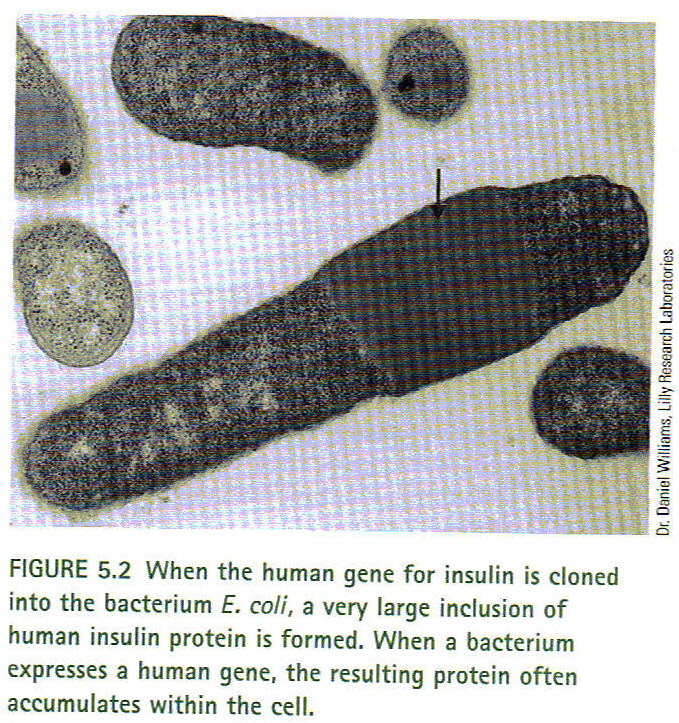 Enzymes

	1.      Isolated enzymes have applications in food, cosmetics, pharmaceuticals, and in the 	 	         production of industrial chemicals and detergents (Table 5.3).

	2.      Enzymes are often used to convert substrates into products. High fructose corn syrup is an 	         example, and is made by processing corn with three enzymes obtained from bacteria and 	         fungi. Fructose has replaced sucrose as the major sweetener in the USA.

	3.      Recombinant DNA technology can allow us to take genes coding for enzymes and move 	         those genes into yeast cells or bacteria like E. coli, so that potentially harmful bacteria do
	         not need to be used.

	4.      New enzymes are being discovered and researched for potentially new uses.
Antibiotics

	1.      Small antimicrobial metabolites produced by G+ & G- bacteria as well as fungi (Table 1.3).

	2.      In 1929, Alexander Fleming discovered penicillin was the first antibiotic discovered in the 	         laboratory (used in WWII). Today, antibiotics are made by microbial fermentation.

	3.      Act to kill bacteria in three ways:
	         a)     Disrupting the plasma membrane of microbes. 
	         b)     Inhibiting cell wall synthesis.
	         c)      Inhibiting synthesis of metabolites such as proteins, nucleic acids, or folic acid.
	
	4.      Because of the increased numbers of antibiotic resistant bacteria, new ways to identify 	   	         new antibiotics:
	         a)     Screen secondary metabolites for antimicrobial activity.	
	         b)     Feeding unusual substrates and substrate analogs that can be used in antibiotic
	                 synthetic pathways, with the example of beta-lactam antibiotics.\
	         c)     Screening synthetic chemical libraries for compounds with antimicrobial activity. 
	         d)      Recombinant DNA technology can produce new antibiotics that are different in 	                 	                 structure from the original antibiotic by manipulating genes and combining genes 	                 	                 from different biosynthetic pathways to create new antibiotics.
	         e)     Feed unusual substrates to a microorganism that contains a pathway from another 	                	                organism, using existing pathways to produce new chemicals.
Fuels

	1.      The Earth contains finite amounts of natural fuels, and all produce pollution when burned.
	
	2.      Possible new fuels that could be used are:

		a)     Methane—a natural gas produced by anaerobic bacteria in swamps and 			        landfills, it is inexpensive to culture such bacteria as it uses wastes as nutrients 		        for growth. Burning methane produces carbon dioxide and water .

		b)     Hydrogen—produces water and energy upon combustion. Obstacles for using 		         H include: 
			(i) it’s extremely combustible and prone to explosions. 
			(ii) high cost of extraction.
		         Bacteria such as those in the genus Clostridium and the alga Chlorella are 			         possibilities because they produce large amounts of hydrogen for long periods 		         of time.
Biopolymers

1.      Most plastics are made from petroleum products and are heavy polluters because they are not 	biodegradable and end up in landfills, shores, or in the ocean.
2.      So-called biodegradable or photodegradable plastics require ultraviolet light, oxygen, and other  	elements to slowly degrade them. However, there is no truly biodegradable plastic. 	Plastics cannot be burned because they produce harmful chemicals that are released into 	the air.
3.   Bioplastics that are readily broken down by natural elements and microorganisms are a 	possibility:
a)	Chemicals such as alkene oxides can be produced by microorganisms.
b)   Microorganisms can produce polymers in the poly(β-hydroxyalkanoate), or PHA family, which are used for energy and to store carbon atoms.
              c)   Most common PHA is poly(β-hydroxybutyrate), or PHB, which can lead to the production of polyesters, and 	replaces petrochemical-based methods.
	(1)  Polymers of PHB have been used to create plastics that are similar to polypropylene.
	(2) Recombinant DNA technology can be used to transfer genes involved in biopolymer synthesis to 	 	      microorganisms (Fig 5.3)
             d)     Production of PHA and PHB has been researched, using sugarcane or corn as starting materials as well as        	yielding important nutrients.
             e)     PHA polymers can have many important applications:
	(1)    Carriers for fertilizers, insecticides, herbicides, and fungicides. 
	(2)    In surgery such as sutures, pins, and staples.
	(3)    Artificial blood vessels. 
	(4)    Bone replacements.
	(5)    Capsules for pharmaceuticals.
             f)      Other polymers include spider silk and adhesives from barnacles.
4.      Rubber is also an important polymer:
	a)     Provides the raw material for more than 40,000 products.
	b)     Used in many different places because of its properties.
	c)      Current natural source is the Brazilian rubber tree, it cannot be readily synthesized, and the tree can 	         only grow in limited places. Alternative plant sources such as crop plants can possibly be 	   	         genetically engineered to produce rubber without using the rubber tree.
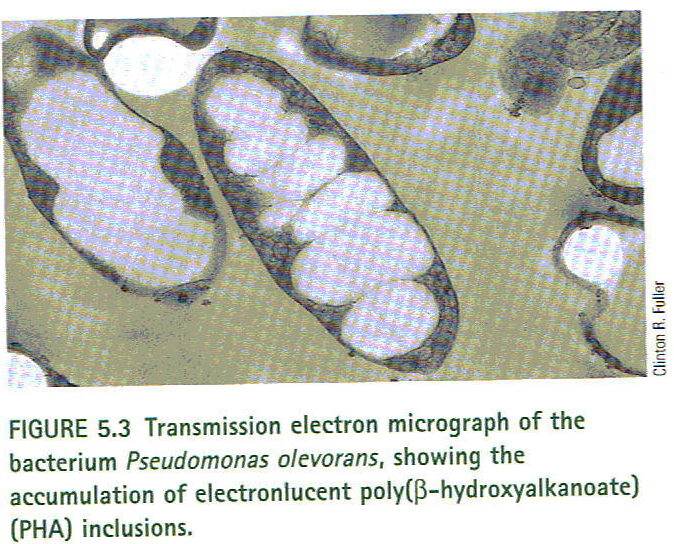 Cause for Concern? Biotechnologies and Developing Countries


What do you think?
Bioconversions

	A.     Occur when microorganisms modify a compound to a structurally related 	compound, sometimes with substrates not usually present in the environment.

	B.     Useful when a multistep chemical synthesis is more expensive or inefficient in the 	laboratory.

	C.     Bioconversions can produce chemicals such as the steroid prednisone. Laboratory 	synthesis can take thirty-seven steps, while bioconversions lower the steps to eleven. 

	D.     Bioconversions can also produce vitamin C and amino acids.

	E.     Recombinant DNA technology may possibly be used to give microorganisms the 	enzymatic steps in the process.

	F.     Use of Immobilized Cells.
		1.      A preferred alternative to fermentation in the synthesis of compounds.
		2.      Cells are immobilized by chemical cross-linking or a matrix like agar, 		         causing the cells to be concentrated and increase the amount of product.
		3.      Isolation of products is also easier and may increase biotransformation 		         efficiency.
		4.      However, the process may cause undesirable chemical reactions that can 		         alter the desired product.
Biotech Revolution: Microbial Cell-Surface Display (Figure 5.4)

	1.      New technology in which foreign proteins are displayed on the surface of 	 	         microbial or yeast cells by anchoring them to cell-surface proteins.

	2.      The protein to be displayed is called the “passenger protein,” and the anchoring 	         protein is called the “carrier protein.”

	3.      May be applied to:
		a)     Live vaccine development by exposing antigens on weakened bacteria.
		b)     Antibody production by expressing surface antigens to the immune 		        system.
		c)      Bioadsorbents to remove hazardous chemicals and heavy metals.
		d)     Bioconversions using whole-cell biocatalysts with anchored, 			         immobilized enzymes.
		e)     Signal-sensitive receptors or components for diagnostic applications in 		        medicine or to monitor substances in the environment.
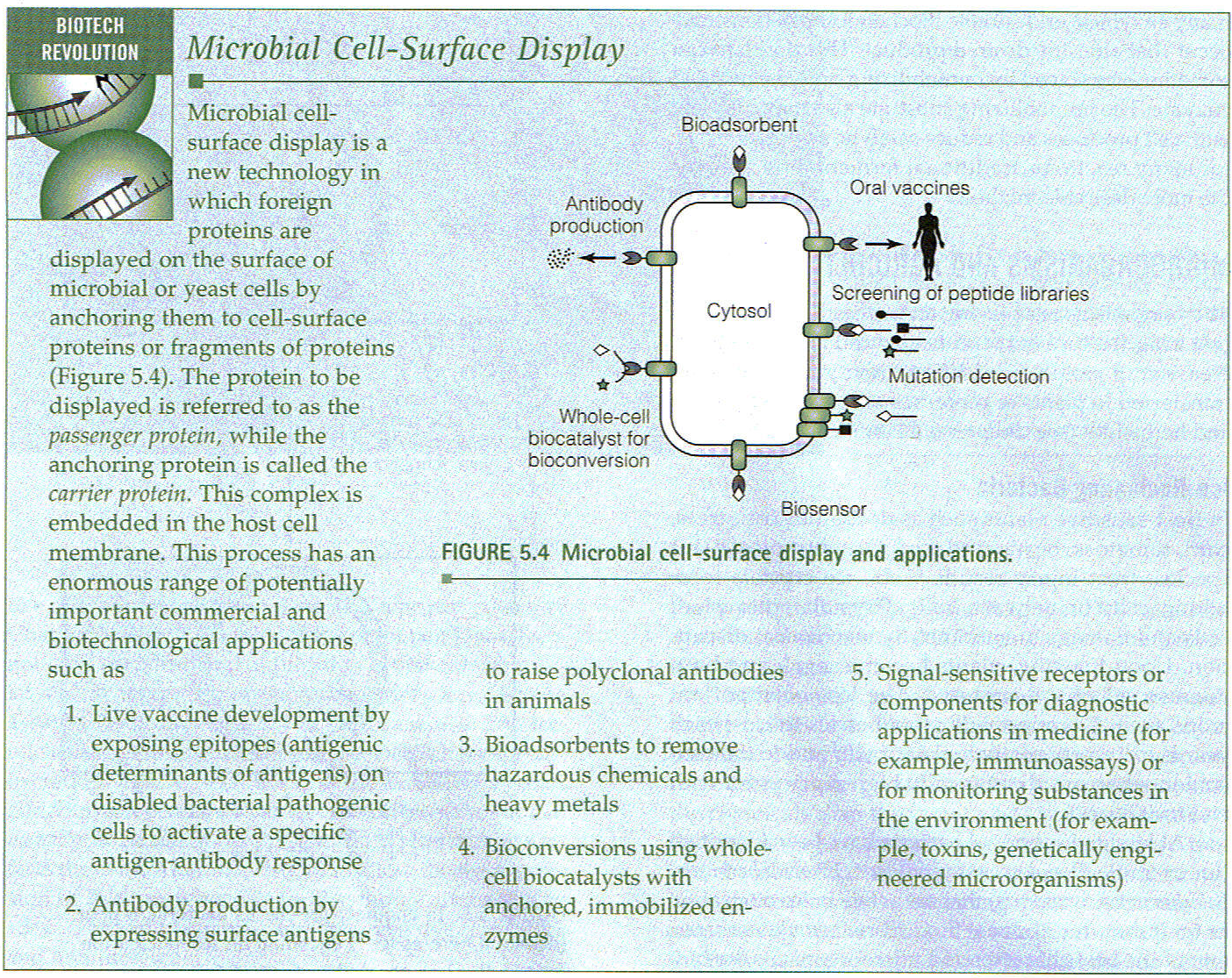 Microorganisms and Agriculture

Ice-Nucleating Bacteria.

	1.      Frost injury can result when ice crystals form in cells or between cells, 		         rupturing cells and causing plants to be limp and soggy.
	2.      At least 10 species of bacteria have been found to promote crystal formation at 	         temperatures above 50C, including Pseudomonas syringae.
	3.      P. syringae has had its ice-forming gene (called “Ina”) deleted and the modified 	         bacteria was tested on strawberry and tomato plants in 1987 
	         (Figure 5.5 &5.6).
	4.      In 1992, Frost Technologies registered with the EPA a mixture of two species of 	         “ice-minus” bacteria under the trade name Frostban B, but was not able to 	   	         complete the process due to the high cost of registration and testing.
	5.      Applications of ice-nucleation technology could include snowmaking, freeze-	         concentration to preserve flavors, and using the ice-nucleating gene as a 	  	         reporter.
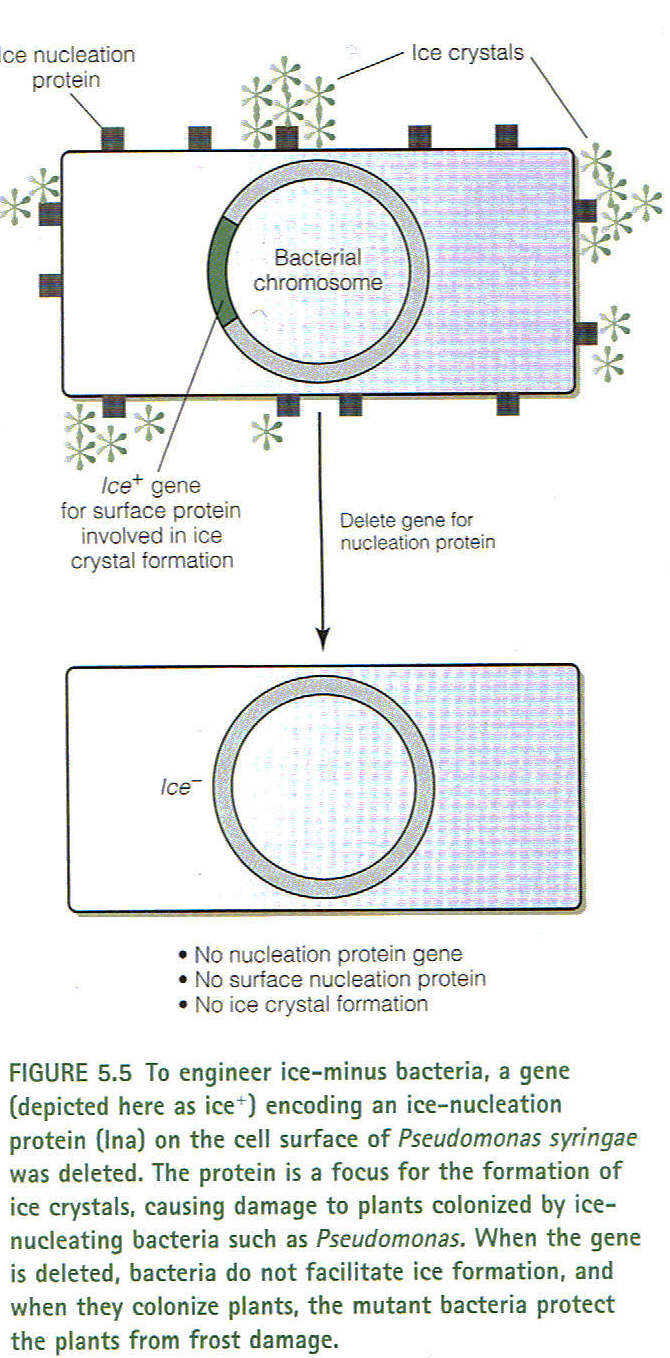 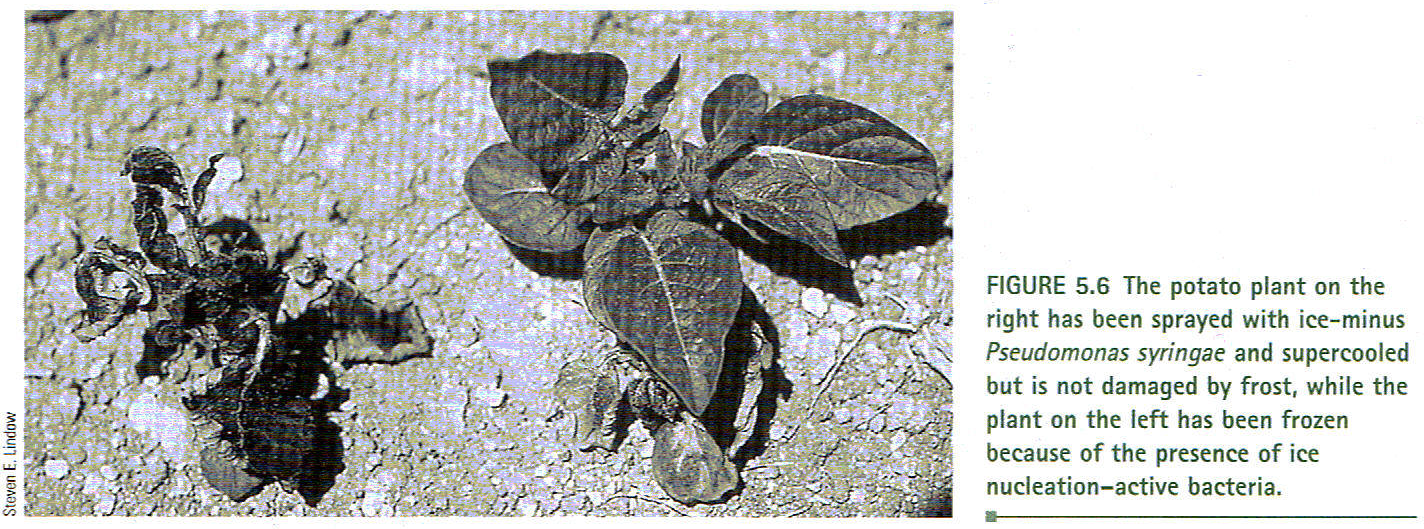 Microbial Pesticides

1.      Chemical pesticides such as DDT have been used since the 1940s to control insect
	populations on crops. DDT was used in large amounts and is harmful to the 	environment, as well as the development of resistance to DDT.

        2.      To provide alternatives to DDT, scientists have researched using microorganisms 	and insect viruses as biodegradable insecticides that are insect-specific.

        3.      Microbial and viral pesticides are proteins that rapidly break down naturally, and 	the genes are being researched to possibly place into hosts such as plants.
       
       4.      Concerns range from whether beneficial insects might be killed to whether genes 	can be transferred to other organisms.

       5.      Examples of genetically engineered plants include Bollgard Insect-Protected 	Cotton, produced by Monsanto.
6.      Bacillus thuringiensis (Bt) (Figures 5.7 and 5.8).
	a)     A soil bacterium that produces proteins called “δ-endotoxins” (also 		        called “insecticidal crystal proteins,” or ICPs), which are toxic to insects 	  	        that eat the bacteria.
	b)     The Bt toxin does not harm mammals, fish, or birds, and the spore 	  	         form of the bacteria has been sprayed on plants for over thirty years.
	c)      Genes for Bt toxin have been inserted into other bacteria that colonize the leaf, 	         as well as into the plants themselves.
	d)     Over fifty subspecies of B. thuringiensis, each with unique insecticidal 	 	         properties.
	e)     Insects ingest the bacteria, and the insecticidal protein is activated 		        by the enzymes of the insect’s digestive system. The protein paralyzes 	   	        the insect’s gut and eventually the entire insect, causing death within 	   	        three to five days.
	f)      The toxin does not last for very long in the environment, which is 		        why resistance does not develop.
	g)     The toxin’s genes have been studied extensively, and recombinant 		         DNA technology may possibly create fusion proteins using multiple 		         genes that may be effective on other harmful insects.
	h)     The Bt toxin allows for less chemical pesticide use, but insects can 		         also develop resistance, so precautions need to be made to be sure that 		         insecticide resistance does not occur.
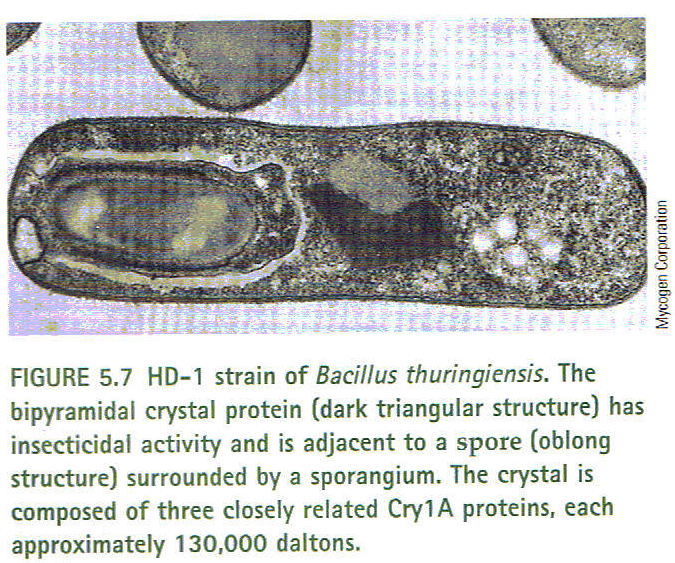 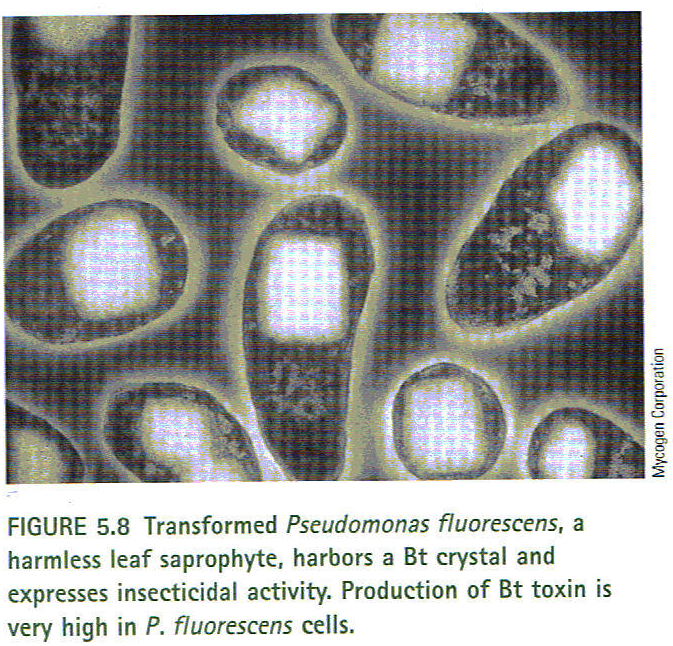 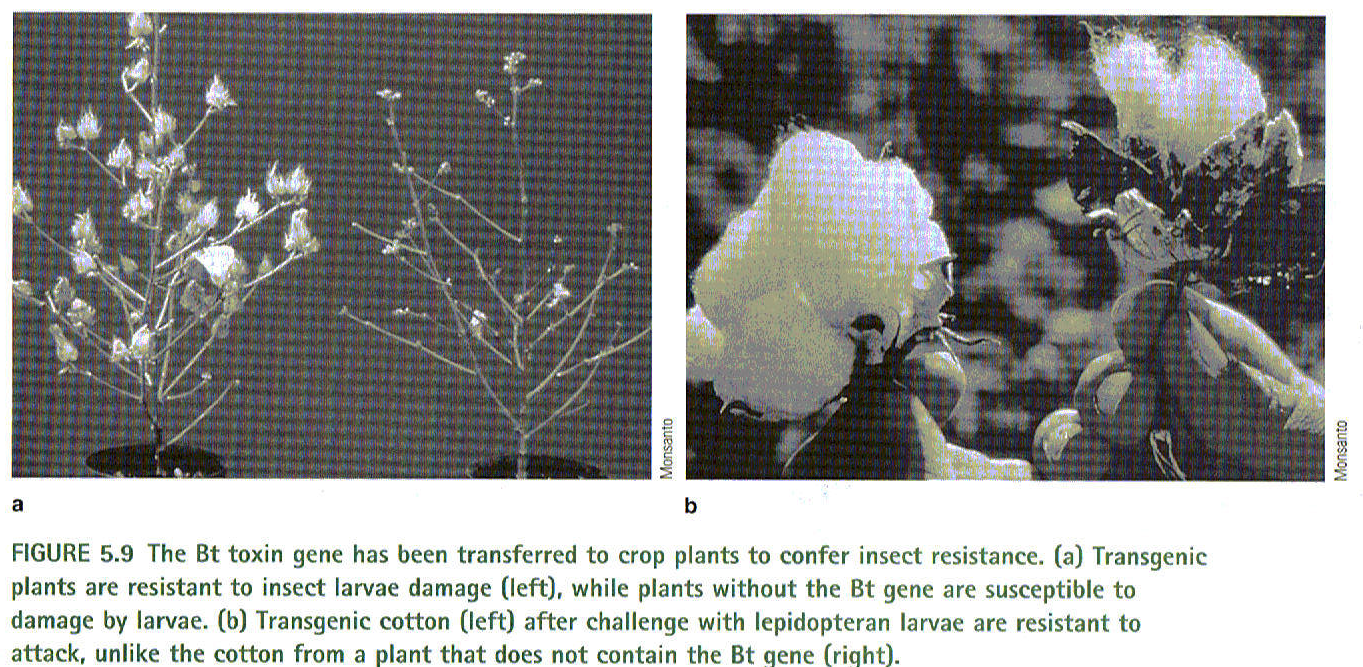 7.      Baculoviruses (Fig 5.10)

	a)     Infect mostly larval stages of insects, which are the most harmful to plants.

	b)     Very specific to insect, and do not infect other species.

	c)      The virus DNA enters gut epithelial cells, causing the virus to replicate and 	  	         eventually infect all of the cells inside of the insect.

	d)     Engineered viruses may be an alternative to chemicals, but the virus takes up to 	         several days to kill an insect, when the insect can still feed on plants.

	e)     Possibly transfer other toxin genes to the virus, to enhance virulence and 	  	        increase virus effectiveness.
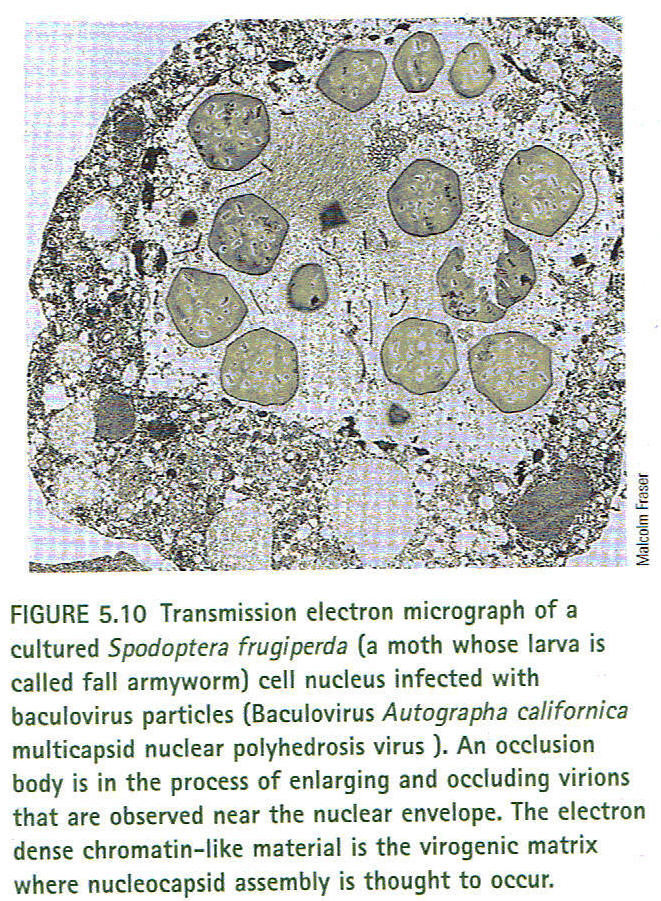 VI.      Bioremediation

	A.     Biodegradation is the natural process where bacteria and fungi can break down 	hydrocarbons, producing carbon dioxide, water, and inert molecules. Bacteria, 	cyanobacteria, and filamentous fungi can break down hydrocarbons.

	B.     Bioremediation is the process of reclaiming or cleaning up contaminated sites using
	microorganisms to remove or degrade toxic wastes and pollutants. C.     Involves two 	major methods:

		1.      The use of nutrients to encourage growth and enhance the activity of 		bacteria already present in the soil or water. The natural breakdown of 			hydrocarbons is accelerated by adding fertilizer (and sometimes trace metals 		and other micronutrients as well as microorganisms), to provide a source of 		nitrogen and phosphorus that may be in low amounts in the natural 			environment.

		2.      The addition of new bacteria to the polluted site. The majority of 			bioremediation applications use naturally occurring microorganisms to clean 		up wastes, although genetically engineered microorganisms are being tested. 		Sometimes by-products resulting from microbial breakdown of wastes can be 		used for applications such as energy production.
D.     Xenobiotics are chemicals such as crude oil, benzene, and PCBs, which can persist in the 	environment and poison wildlife and humans. Many of these chemicals are in the
	environment due to industrial processes and other activities, and the removal of the 	chemicals is a formidable challenge.
Oil Spills

	1.      Oil is made of a variety of hydrocarbons, depending on whether it is refined 	         or not.

	2.      Oil spills can impact wildlife and enter water supplies, and natural 	   	         biodegradation may take centuries to accomplish.

	3.      Microorganisms with hydrocarbon-oxidizing enzymes that can attach to 	  	         hydrocarbons are useful in bioremediation:

		a)     Adding the bacteria and fertilizers (Figure 5.11) will enhance their 		        activity.

		b)     Biotechnology may produce bacteria that can more quickly break 			        down oil.
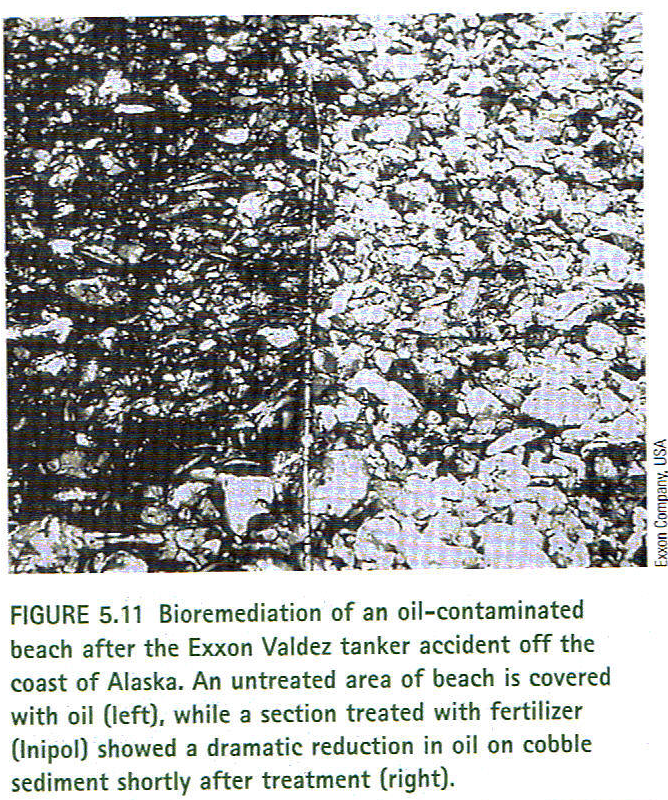 Wastewater Treatment

	1.      Bacteria are introduced into wastewater in an environment where they can 	grow, but are sometimes immobilized on plastic films where water flows over 	them.

	2.      Soil can be treated by two ways:
		a)     Pumping contaminated water to the surface before adding nutrients 		        to encourage bacterial action.
		b)     Percolating water and nutrients into the contaminated soil.

	3.      Artificially constructed wetlands can be used to treat urban runoff, industrial 	wastes, and agricultural wastes where plants with microbes adsorb and degrade 	organic and inorganic wastes.

	4.      Can also treat water in lagoons or ponds, where the sediment is aerated and 	bacteria are allowed to grow. Other bacteria can be added if needed.

	5.      Chemicals such as resins, aromatics, and highly chlorinated hydrocarbons are 	very difficult to remove, and sometimes they are close to impossible. A potential 	answer to the problem may be genetically engineered bacteria for bioremediation.
G.     Chemical Degradation

	1.      In the 1960s, bacteria were found to be able to break down pesticides,	 	herbicides, and many other organic chemicals such as halogenated (DDT) and 	nonhalogenated aromatic compounds (PAHs).

	2.      Many digestive enzymes are coded for within the bacterial chromosome, some 	within plasmids.

	3.      A wide variety of bacteria, fungi, and algae can break down PAHs, such as 	naphthalene, with the possibility of more through genetic engineering, combining 	multiple degradative genes, and transferring genes to other microorganisms.

	4.      First engineered organisms developed in the 1970s, which can break down 	several compounds in petroleum (Figure 5.12).

	5.      New toxin-degrading bacterial strains can be created by manipulating genes 	within an organism’s degradative pathways, such as E. coli that can break down 	toluene, which are less susceptible to breakdown by chemicals than other species.

	6.      Possible other developments may include the use of enzymes in controlled 	environments or in fermenters, and metals can be transported into bacterial cells 	for breakdown of metals in water, soils, and sludges.
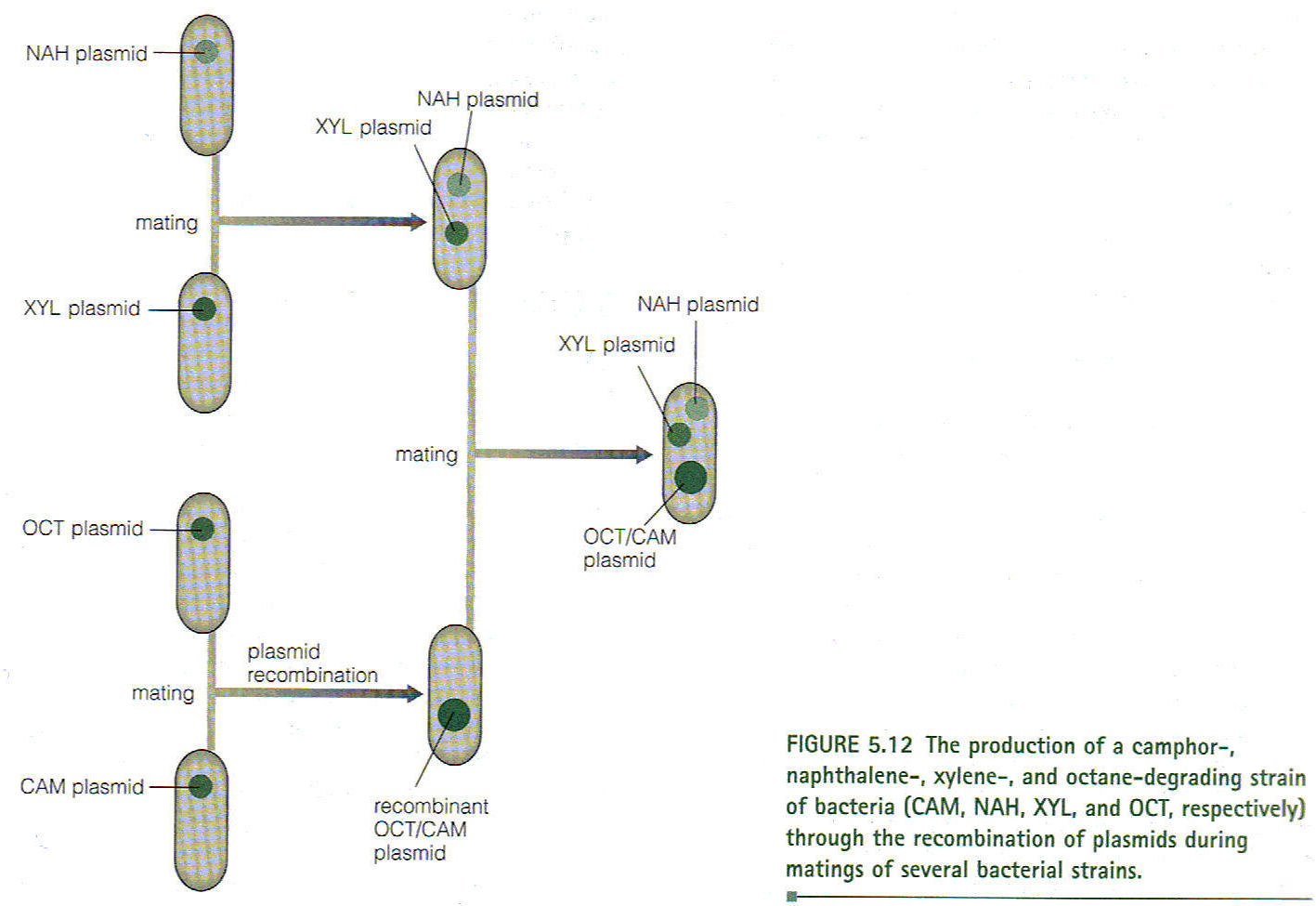 H.    Heavy Metals

	1.      Metals can be toxic and possibly disrupt metabolic reactions, bind to DNA, and 	increase mutations.

	2.      Bacteria evolved effective resistance mechanisms, ensuring survival in high metal 	concentrations, by the following ways:

		a)     Transporting metal ions outside of the cell.

		b)     Accumulation of metals in an inaccessible form so they do not cause 		        harm (chelation).

		c)      Chemical transformation of a toxic compound to a less toxic one.

	3.      Bacterial genes are being identified that allow bacterial resistance to metals such as 	cobalt, zinc, copper, and lead.

	4.      Microorganisms that are genetically engineered to express metal-resistance operons 	are being studied to see how well they reduce the amount of metal-containing compound 	in the environment.
VII.     Oil and Mineral Recovery

Oil Recovery.

Microbial-enhanced oil recovery (MEOR) may be an economically attractive alternative for oil recovery in several ways:

		a)     Bacteria are injected into oil reservoirs along with nutrients.
	b)     Indigenous bacteria are fed nutrients that stimulate oil breakdown.
	c)      Microbial products such as polysaccharides (example of xanthan 	    	         gum) are injected to loosen oil that adheres to rock.
	d)     Anaerobic microbes can produce solvents, such as acetone, that can 	         increase oil mobility and loosen oil on rock.
	e)     Gases solubilized by anaerobic bacteria allow oil to be more mobile.

        2.  Potential problems of microbial methods include natural biodegradation of          	oil, microbial corrosion, and an increase in hydrogen sulfur content in 	oil caused by anaerobic breakdown of by-products of aerobic reactions.
B.     Metal Extraction.

	1.      Bacteria and fungi can be used to recover metals because negatively charged 	polysaccharides on cell surfaces trap and concentrate positively charged metal ions.

	2.      Chemoautotrophic bacteria can be used to oxidize metals such as iron and sulfur, 	although they also need nutrients such as ammonium, calcium, and oxygen.

	3.      Thiobacillus ferrooxidans is used routinely to remove copper and uranium from rock. 	It also can concentrate metals inside of the cell, such as cobalt and zinc.

	4.      Final products of bacterial oxidation of an ore are the treated solid and a liquid. 	Each product requires a different extraction method, and all extractions will produce the 	by-products of sulfuric acid, iron, and either arsenic or cyanide.

	5.      Engineering bacteria to enhance extraction efficiency, with methods such as 	bacterial cell adsorption of metals possibly becoming common. This is accomplished in 	two phases:
		a)     Electrostatic interactions occur first.
		b)     Formation of chemical bonds such as sulfur-sulfur bonds occur later.

	6.      Specific bacteria could be used to obtain various metals or minerals.
Future of Bioremediation.

	1.      Even though they show much promise, microorganisms are limited by	 	         metabolism and habitats, and genetic manipulation may be required to allow 	         them to live in inhospitable conditions.

	2.      Most future technologies will be in pollution prevention, as well as the reduced 	         use of hazardous chemicals and fossil fuels.
Microorganisms and the Future

	Research is focusing on the identification of new strains that may provide new 	applications that are previously unknown.